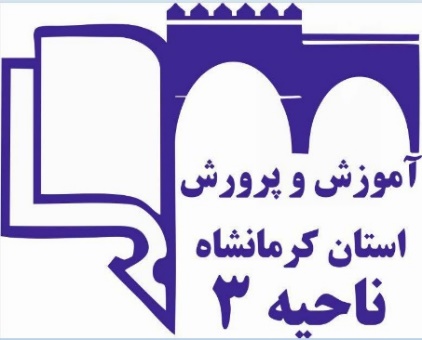 بسم الله الرحمن الرحیم
مدیریت آموزش پرورش ناحیه 3 استان کرمانشاه
گروههای آموزشی ناحیه3
فصل 1 – درس اول پایه هشتم
تهیه کننده: زهرا جهان فر
سال تحصیلی1400-1399
عددهای صحیح و گویا
یادآوری عددهای صحیح
اعداد صحیح از سه دسته تشکیل شده است :( اعداد مثبت و عدد صفر و اعداد منفی )
نکته: اعداد صحیح را با حرف انگلیسی Z نمایش میدهند
{ 000 و 2 و 1 و 0 و 1 − و 2 − و 000 }Z=
جمع و تفریق اعداد صحیح : ابتدا اعداد را مختصر کرده سپس اگر هم علامت باشند دو عدد را جمع و اگر مختلف العلامت باشند دوعدد را کم می کنیم و برای جواب علامت عدد بزرگتر را می گذاریم.
یادآوری عددهای صحیح
ضرب و تقسیم اعداد صحیح : ابتدا علامت ها را در هم ضرب کرده سپس اعداد را با توجه به علامت بین آن ها ضرب یا تقسیم می کنیم
اولویت های ریاضی : 1- داخل مجموعه یا کروشه یا پرانتز 2- توان و جذر3- ضرب و تقسیم (از چپ به راست) 4- جمع و تفریق
فعالیت صفحه 2
کاردر کلاس صفحه 3
فعالیت صفحه 4
تمرین صفحه 5